Exploring improvisation
Improvisation tasks to get the mind and body moving
What is the purpose of improvisation?

When in composition, could you use improvisation? 

Through these improvisation tasks we are going to explore different aspects of the elements of dance: space, time and dynamics.
The elements of dance: space, time and dynamics
Space:
level
shape
dimension
direction
general space
personal pace
performance space
planes
pathways


Time:
metre
tempo
phrasing
accent
rhythmic patterns
stillness





Dynamics:
release of energy
weight/force
qualities of movement
sustained
suspended
collapsing
swinging
percussive
vibratory
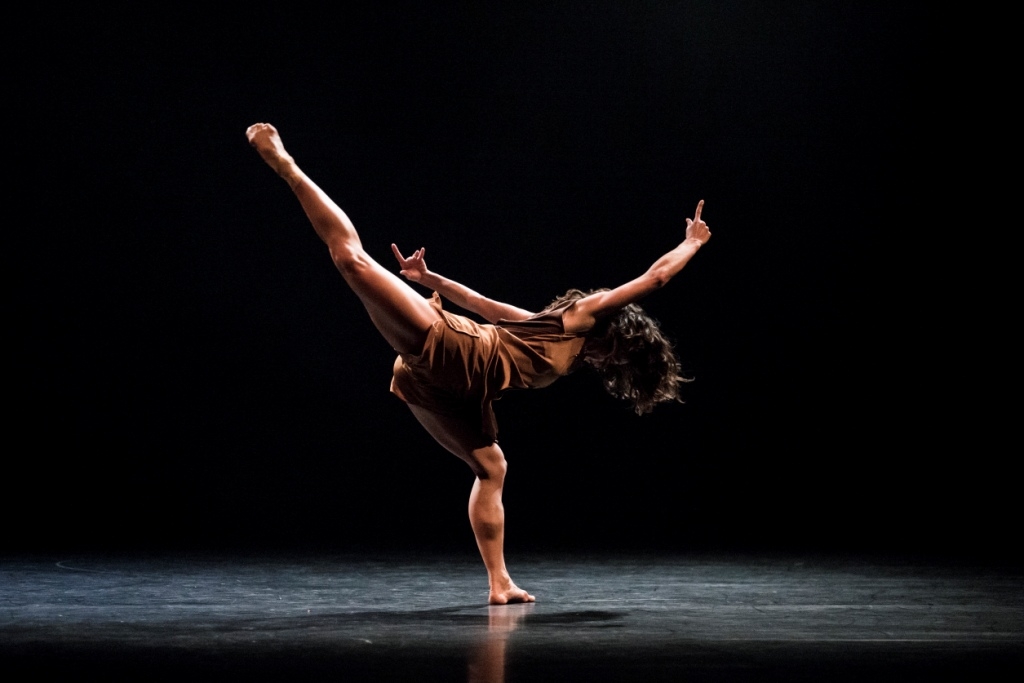 [Speaker Notes: Image one: https://www.theatreroyal.com.au/sites/default/files/styles/gallery_zoomed/public/wildebeest_161017_546_hires_bypedrogreig_lr.jpg?itok=qdtH_KHR]
Task one: personal space
Everyone is to walk around the room filling the space. Don’t leave any space empty. 
Without telling them, choose one person in the room and name them person A. Your aim is to try and be as far away from person A as possible. 
Keep walking through the space maintaining that distance from person A.
Without telling them, you are going to choose a second person in the room, and name them person B. Your aim is to try and be as close to them as possible, without them knowing it is them. 
Continue walking through the space. You are to now try and keep an equal distance between both person A and person B.
Write a reflection on the success of this exercise: how did your tempo alter throughout the activity? How did your use of personal space change throughout?
Task two: action words
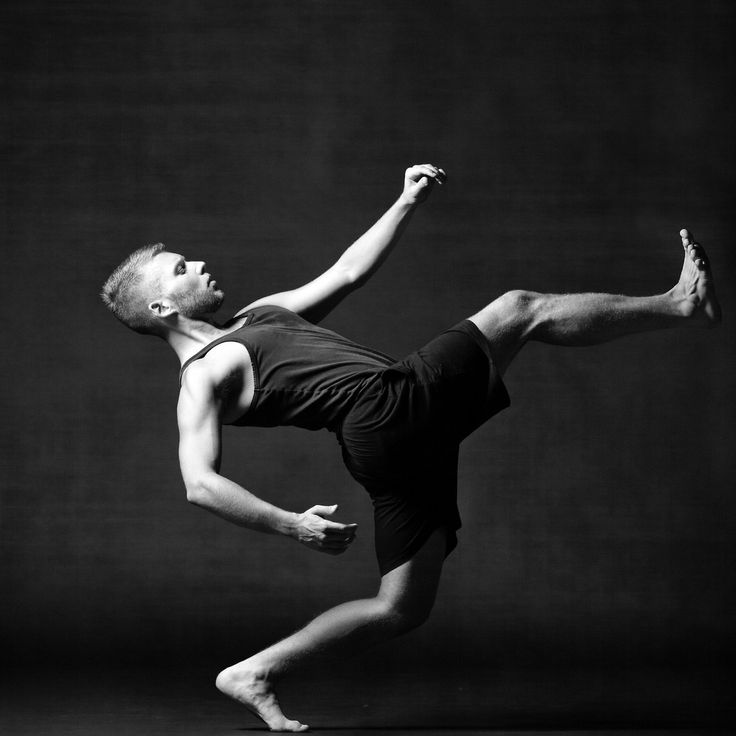 Take a packet of action words and spread them out so you can easily read them.  
Each of these words will help improvise movement, which will then turn into a phrase. 
Interpret these action words in different ways. For instance, does a roll always have to mean lie on the floor and roll? How else could you roll? Or what other body part could you roll?
Make original interpretations for each word to keep your choreography interesting and unique.
Roll
Spiral
Explode
Run
Gallop

Grow
Freeze
Walk 
Slide
Collapse
[Speaker Notes: Image one: https://i.pinimg.com/736x/ee/4f/01/ee4f01efb088d255425907321623b7fa--contemporary-dance-modern-dance.jpg]
Task two: action words
Phrase one
Perform these action words in the original order on the previous page.

Phrase two
Flip your cards over so they are face down and shuffle them around.
Pick out a new, random order, from one to ten.
By changing the movements around you have now deconstructed it and reconstructed it. Perform this as phrase two.
Perform both phrases in order, phrase one followed by phrase two.
Discuss and write an entry in your process diary on how the deconstructed version changed the feeling, how did it change the transitions? How did it make the whole work change? 

Phrase three
Pair up with another person in the class and combine cards. You should now have two sets of cards.
Flip your cards over face down and shuffle them around.
Pick out a new, random order, from one to ten.
Perform this phrase as a duet, altering your levels and directions to one another.
Discuss as a group the probability and percentage of each selected card.
Draw a bar graph showing the amount of times each action was selected.
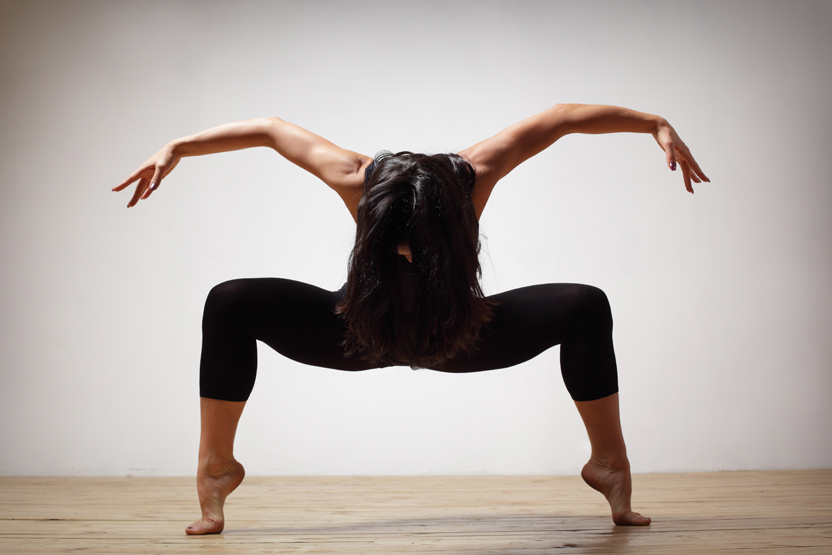 [Speaker Notes: Image one: https://img.vimbly.com/images/full_photos/contemporary-dance-3.jpg]
Task three: points in space
Find four spots in four different locations in the room.
Make sure you memorize these locations.
The teacher will call out numbers “one…two…three….four”, a number for each spot .
The teacher will instruct you what to do with each number before it is called out.
The teacher may call the spots out of order and in slow or fast time.
Dancers may even call out the spots at random themselves.

The music and chosen point in space are impulses motivating movement.
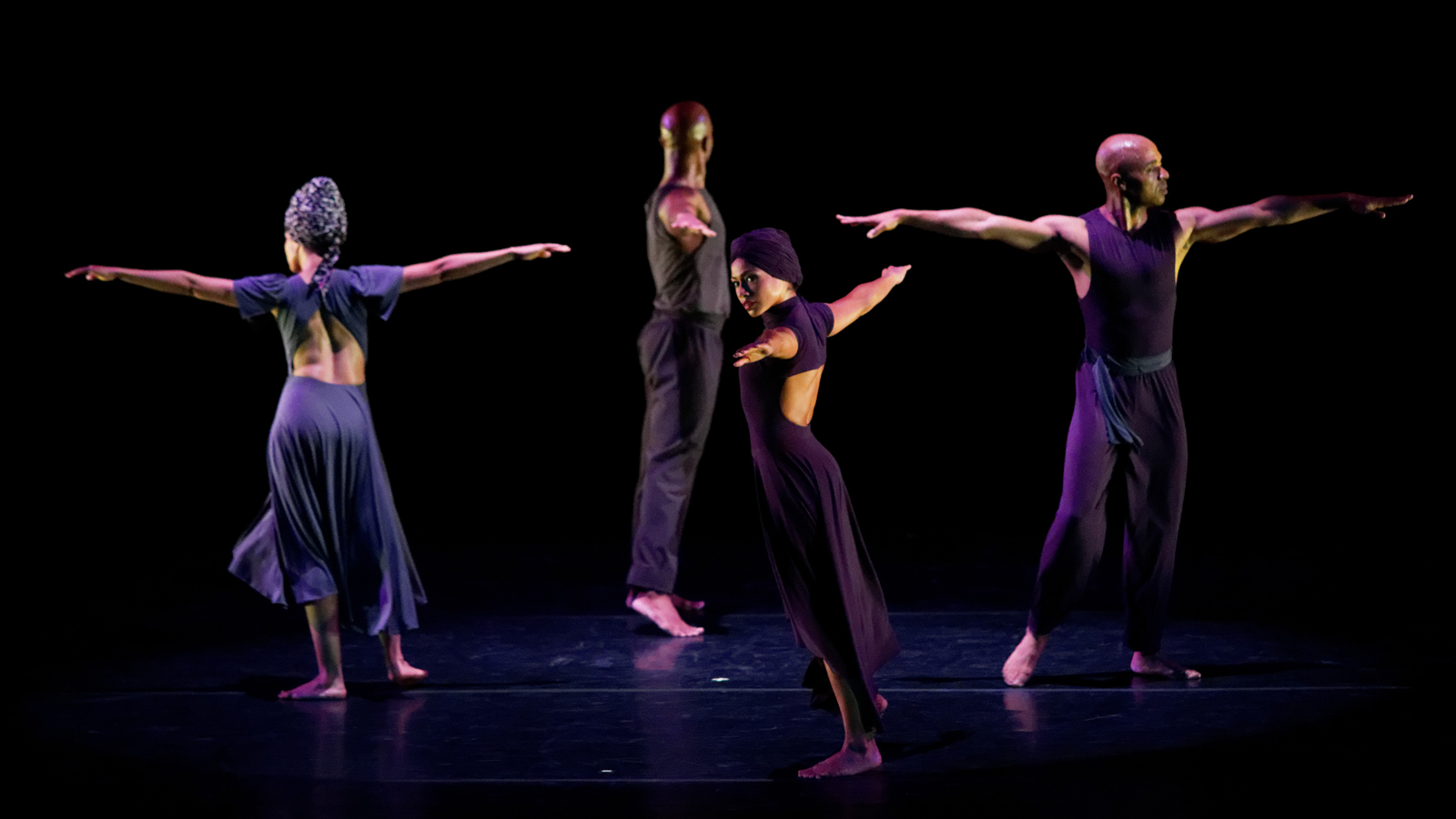 [Speaker Notes: Image one: https://www.alvinailey.org/sites/default/files/ailey_four_corners_1.jpg]
Task four: body parts take control
Explore walking across the floor on various levels. Choose 4 levels to walk on. You can travel in any direction across the room you choose.  
Example: take four steps with knees bent (medium level), four steps crawling (low level), four steps on tip toes (high level), four steps natural, and four steps natural turning, etc. Do this in any order, moving in any direction. Remember this order. Everyone in the class must have their own order. 
Return across the floor in the same combination, but now lead the movement with your right elbow.
Next try leading with your head.
Now lead with whatever body part you so choose. Be sure to emphasize the chosen body part that is working.
The selected body part is the impulse and motivation for movement.
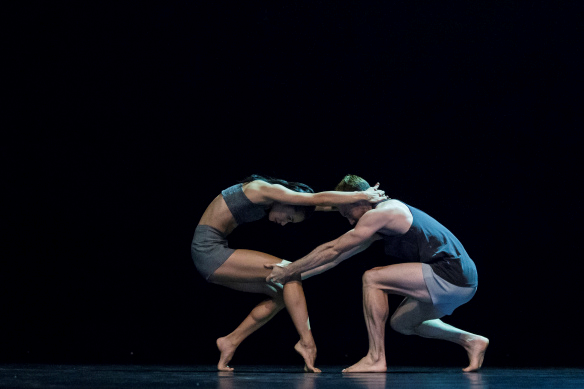 [Speaker Notes: Image one: https://deborahjonesdotme.files.wordpress.com/2016/03/sydney-dance-company-lux-tenebris-5-dancers-charmene-yap-and-todd-sutherland.jpg?w=584]
Task five: temporal variations
Learn a sequence taught by the classroom teacher. 
Manipulate this using temporal variations. 
Add stillness and dynamics to quicken or slow the movement. 
Retrograde this movement and rewind. How does this change the timing and transitions?
Perform this in groups, with your own timing. How does this make the movement more interesting as a phrase?
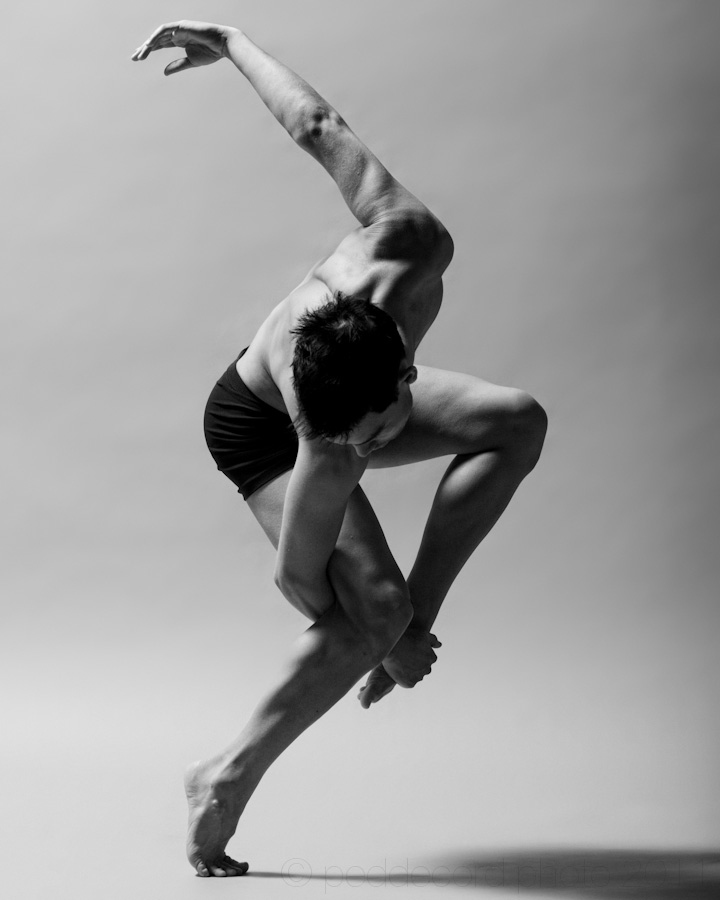 [Speaker Notes: Image one: https://i.pinimg.com/originals/90/ff/2a/90ff2ab8fcfe3b18699d32c756d4d838.jpg]
Task six: isolating an impulse
An external reaction can provide motivation to move.

In pairs, one partner closes their eyes, and moves only when directed by the touch of the other partner.
The active partner should safely touch a body part, as the passive partner responds.
If the quality of the touch is soft, the responding movement should be light. If the quality of touch was forceful, the responding movement should be strong.
Explore fast and slow touches.
The passive partner must try and isolate movement in the area touched.
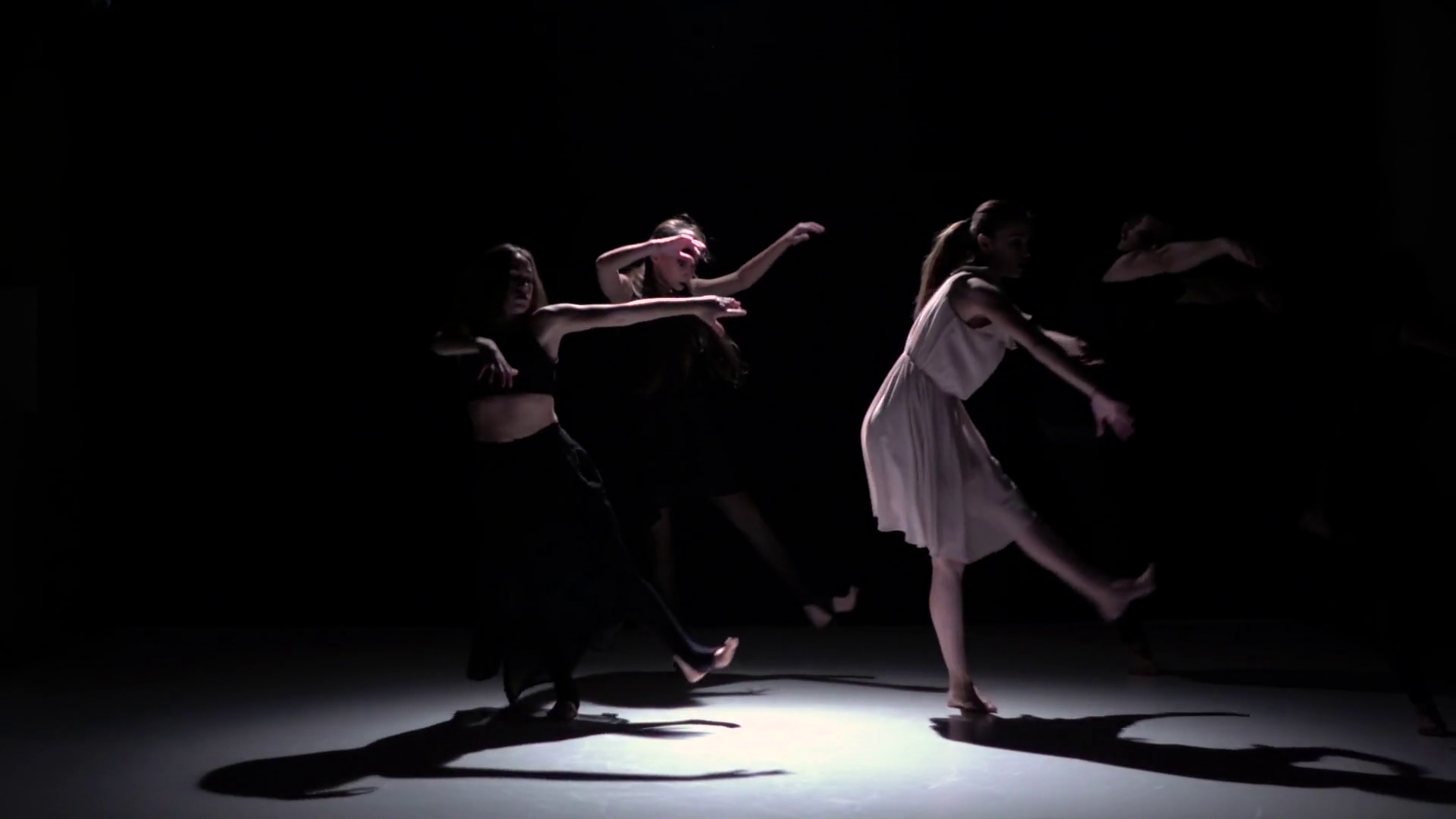 [Speaker Notes: Image one: https://d2v9y0dukr6mq2.cloudfront.net/video/thumbnail/rhqunD2Gioflxfgx/continue-contemporary-dance-performance-of-five-dancers-on-black-shadow-slow-motion_rcx4nkwjkg_thumbnail-full01.png]
Task seven: building and manipulating
The teacher is going to read you out a list of directions. Improvise within these directions to the best of your ability.

Remember the order of these movements, and then perform them to an instrumental piece of music. 

Half the class are to split and perform for one another. 

Discuss as a group what was effective? What movement qualities worked well? What original movement was most engaging?
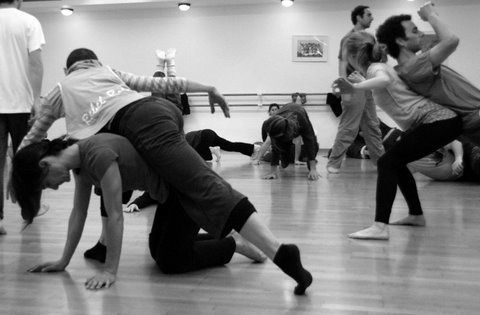 [Speaker Notes: Image one: https://www.danceinisrael.com/wp-content/uploads/2008/11/hakvutzabyafojam1.jpg]
Task eight: moving energy
Everyone stand in the space walking around.
The teacher will call out different dynamic qualities.
Continue in one quality until the next is called out.
Explore each quality with locomotor and non-locomotor movements.
Explore each quality using different levels and directions.
Discuss feelings or emotions that are implied by the different movement qualities.
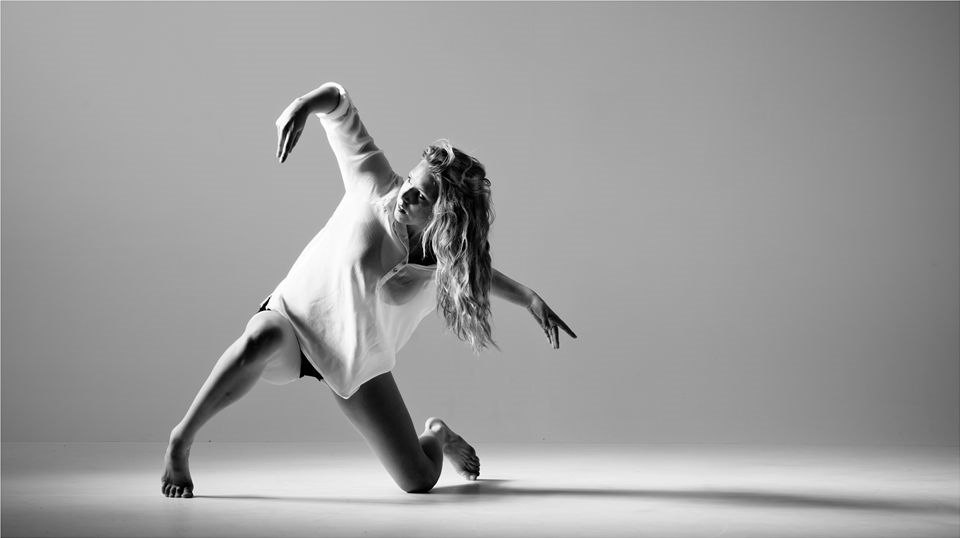 [Speaker Notes: Image one: https://snusercontent.global.ssl.fastly.net/member-profile-full/99/2372299_4036677.jpg]
Task nine: problem solving
In groups of three, each person is to choose one of the dynamic cards.
The problem is to create a work, using only the three qualities selected. 
The challenge is to find a way to transition between the qualities in a convincing way so that the work is cohesive. 
The work should be at least one minute in length. 
The work should have a clear beginning and ending shape, and use both locomotor and non-locomotor movements. 
Perform the dynamic works for the class. Audience members should identify the dynamic qualities chosen. 
How does it feel to spend a specific amount of time in only one movement quality. Consider this for your own work.
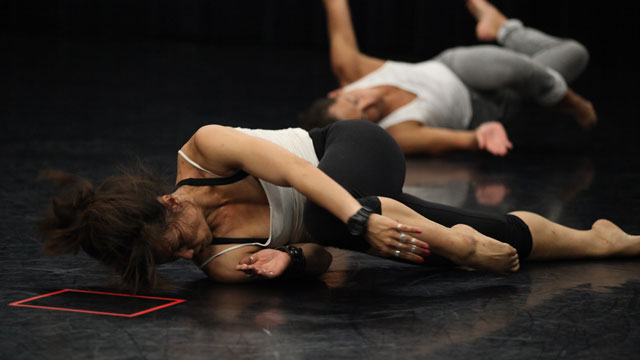 [Speaker Notes: Image one: http://www.mancc.org/assets/1162/johnston_holly_A5.jpg]
Task ten: impulse dance
This incorporates four prior tasks explored in class. 
Points in space.
Body parts take control.
Temporal variations.
Isolating an impulse.
Create an original impulse work that includes each of these activities: focal points, body-part leads, varied timing and action and reaction. 
Work in small groups of two or three.
There should be 3 sections to your work. 
Determine an order, appropriate movements for each section, an amount of time for each section. The work should be one to three minutes in length. 
Perform your work the class. Audience members should see how the impulses change and where they are coming from.
Creation and manipulation
Through the previous ten tasks, we have explored various ways to create and manipulate movement. You need to continue to do this through your own composition:
retrograde/rewind
deconstruct/re-order.
Use of space, time and dynamics to create and manipulate movement:
shape: levels, direction, floor space, personal space, dimension of movement
time: tempo, phrasing, rhythmic patterns, stillness
dynamics: percussive, sustained, swing, suspended, collapse, vibratory. 
If you are stuck in developing your composition, use any of the previous tasks to help you generate movement!